유치부 
주일예배

2023. 12. 3
찬양
우릴 위해 오셨어요
하나님의 아들 사람의 몸을 입고
 이 땅에 오신 예수님은 우리의 왕이 되셨네
             
그분은 섬김의 종으로
 죽기까지 우리를 위하여
 나에게 너에게 우릴 위해 오셨어요
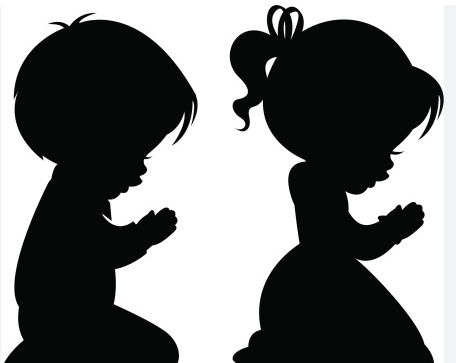 기도
말씀암송
이때부터 예수께서
비로소 전파하여 이르시되
회개하라 천국이 가까이
왔는니라 하시더라
- 마태복음 4장 17절 -
너는 소중한 아이
너는 소중한 아이 정말?
하나님 만드셨지  우아~
너는 하나님 사랑 사랑해
너를 만나 행복해 행복해
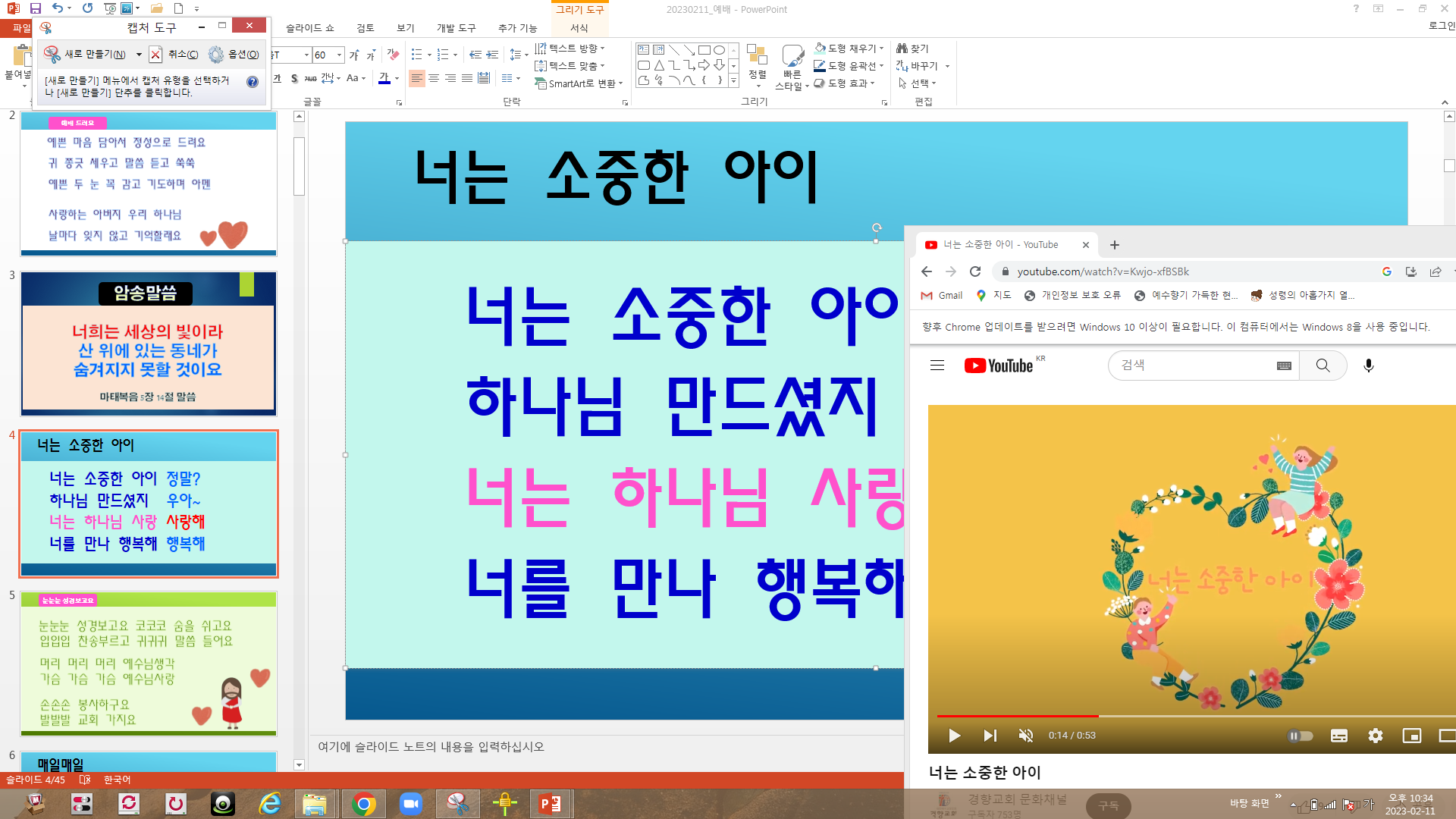 예수님 너무 좋아
예수님 너무 좋아 너무 좋아 
참 좋아 정말 좋아
예수님 너무 좋아 너무 좋아 
참 좋아 정말 좋아
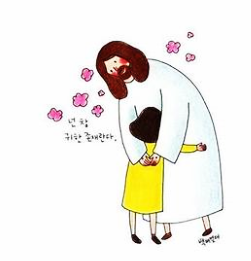 내 죄 사하고 날 깨끗하게 하시네
나를 사랑하사 주의 길로 인도해
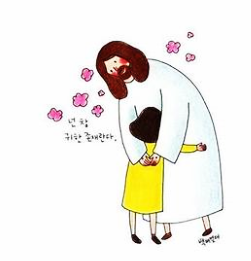 예수님 너무 좋아 너무 좋아 
참 좋아 정말 좋아
예수님 너무 좋아 너무 좋아 
참 좋아 정말 좋아
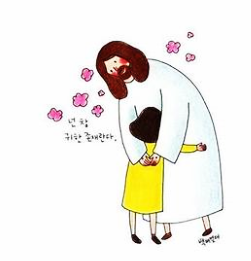 예수님 사랑해요 사랑해요 
사랑해 힘을 다해
예수님 사랑해요 사랑해요
사랑해 마음 다해
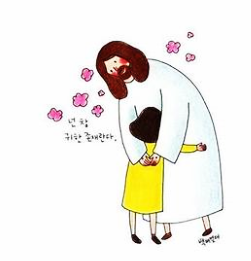 항상 기뻐해 쉬지 말고 기도해
범사에 감사해 주만 바라보면서
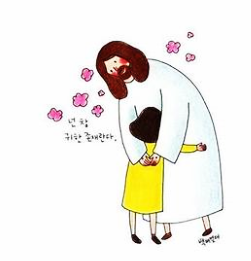 예수님 사랑해요 사랑해요 
사랑해 힘을 다해
예수님 사랑해요 사랑해요
사랑해 마음 다해
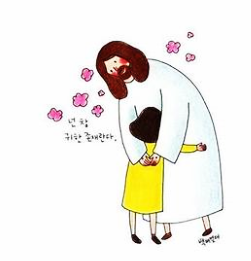 따뜻해
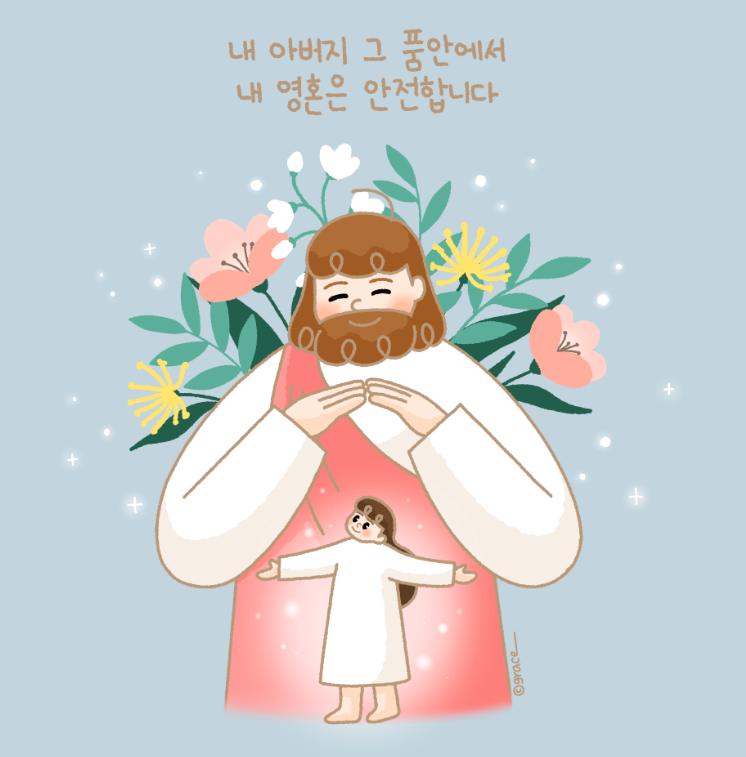 따뜻해 따뜻해 
엄마의 품 따뜻해
아이좋아 아이좋아 
엄마의 품 참 좋아
이세상에서 제일 좋은 
우리 엄마 품처럼
따뜻하고 편안한 곳 
또 하나있지
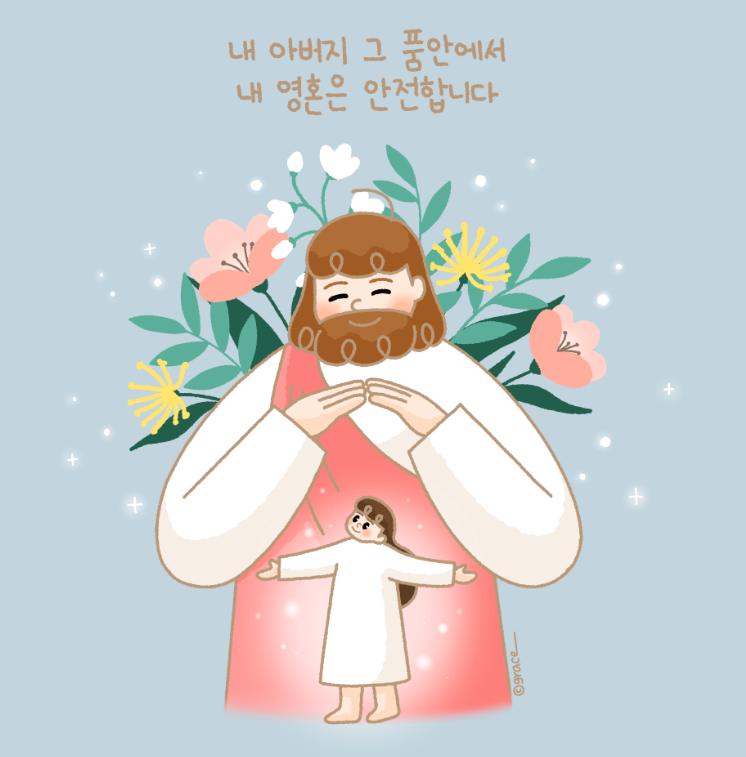 따뜻해 따뜻해 
하나님 품 따뜻해
아이좋아 아이좋아 
하나님 품 참 좋아
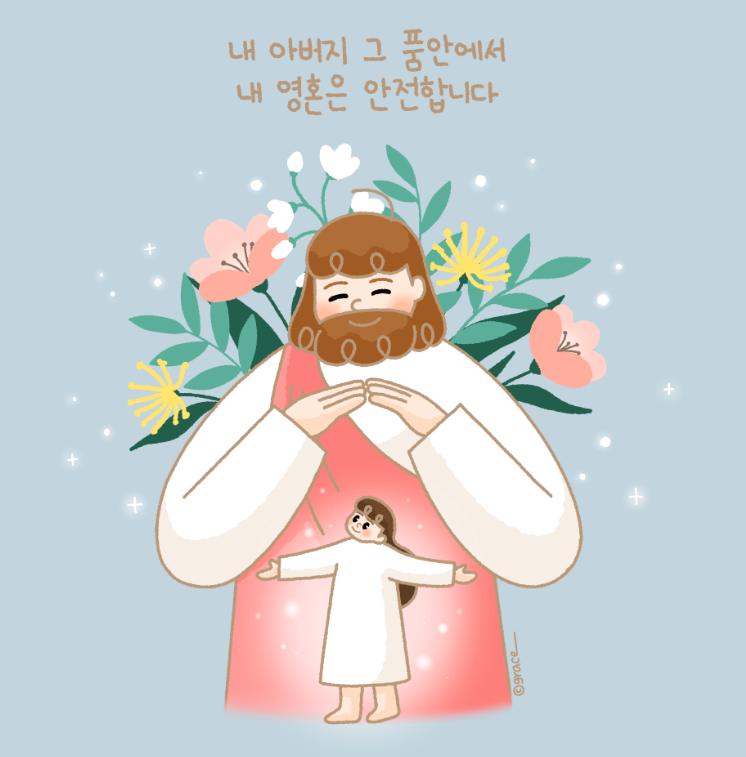 고요한 이밤에
자장자장 고요한 이 밤에
반짝반짝 빛나는 아기 별빛 
아기예수님 
태어나심을 찬양드려요
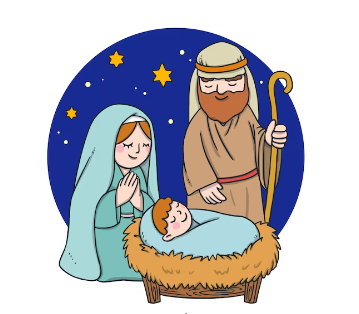 사랑을 가득 담아 
감사를 가득 담아
우리에게 오신 
아기 예수님 사랑해요
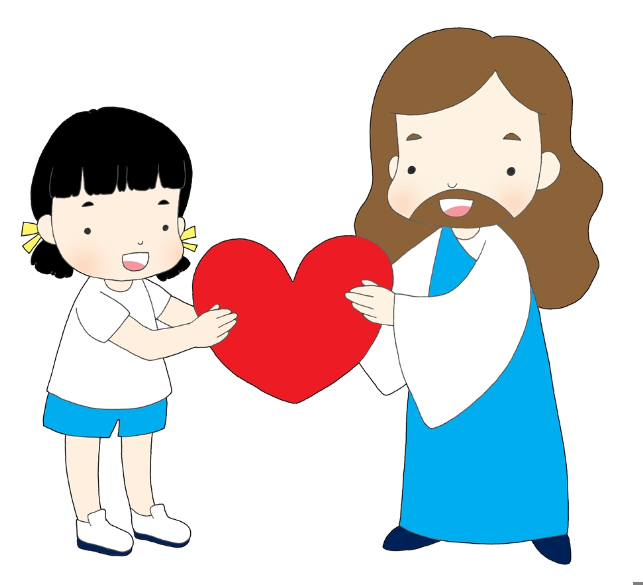 사랑을 가득 담아
감사를 가득 담아
우리에게 오신 
아기 예수님 감사해요
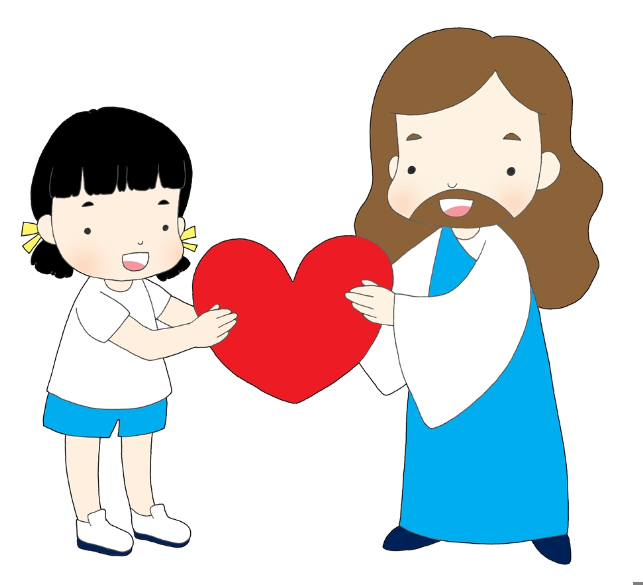 성탄절 찬양곡
3~5세 : 크리마스 댄스

  6~7세 : 저 들 밖에 한밤 중에
크리스마스 댄스
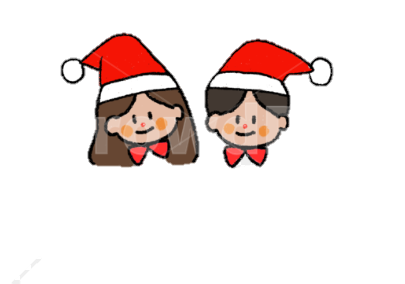 작고 작은 내 몸으로
예수님 생일 축하해요
손뼉 치고 발 구르며
온 몸으로 댄스 댄스
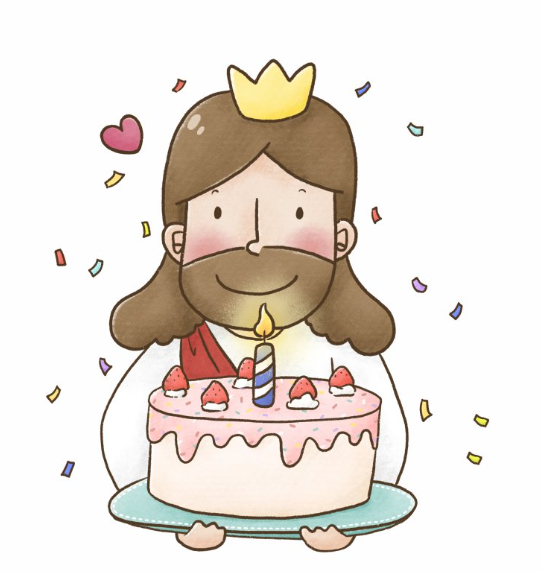 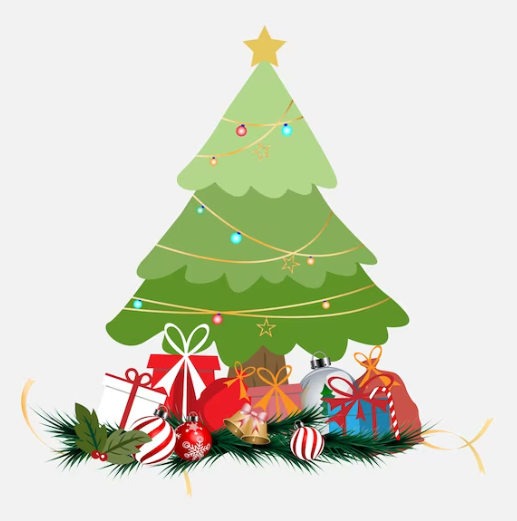 해피 해피 행복한 크리스마스
메리 메리 즐거운 크리스마스
예수님이 태어나신 날
우리 모두 축하해요 댄스 댄스
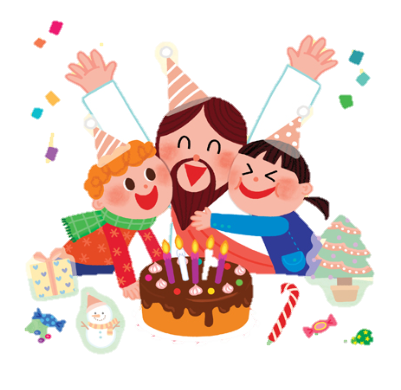 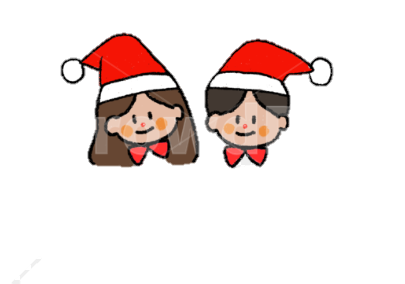 날 위해 오신 예수님
온 세상 기뻐 맞이해요
손뼉치고 발 구르며
기뻐하며 댄스 댄스
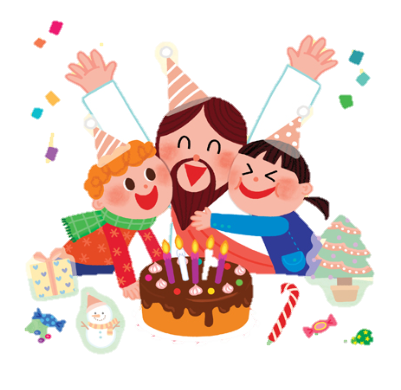 저 들 밖에 한밤중에 양 틈에 자던 목자들
천사들이 전하여준 주 나 신소식 들었네
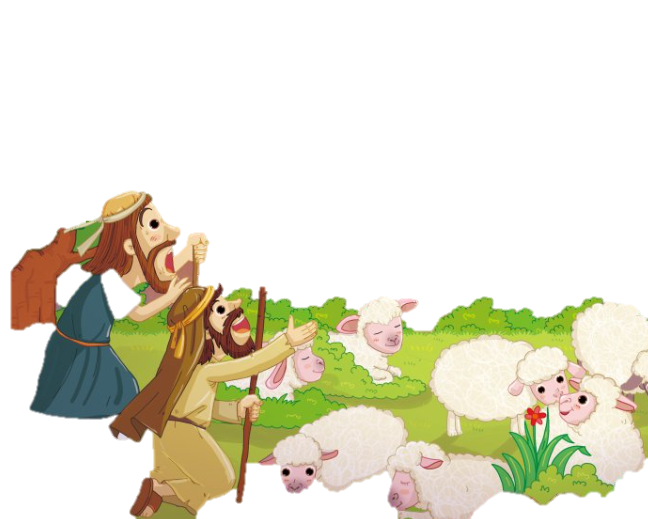 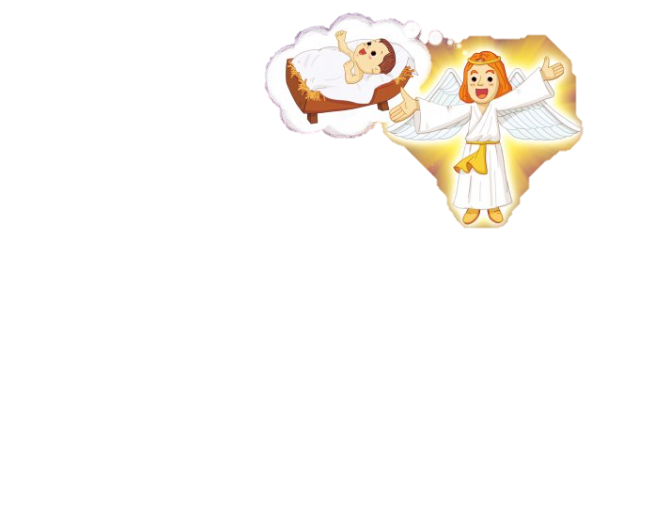 저 동방에 별 하나가 이상한 빛을 비추어
 이 땅 위에 큰 영광이 나타날 징조보였네
노엘 노엘 노엘 노엘
이스라엘 왕이 태어나셨네
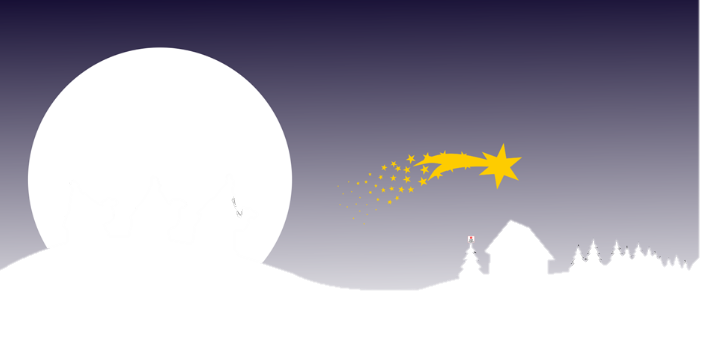 그 한별이 베들레헴 향하여 바로 가더니
아기 예수 누우신 집 그 위에 오자 멈췄네
노엘 노엘 노엘 노엘
이스라엘 왕이 태어나셨네
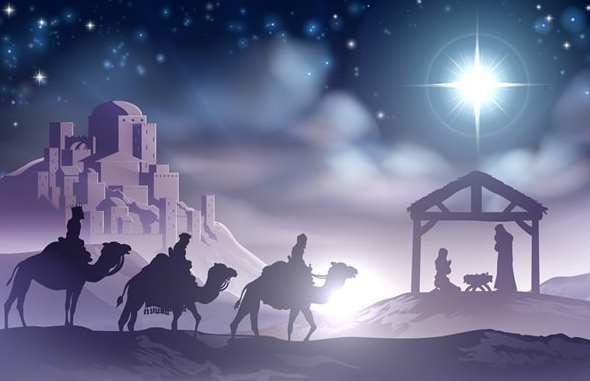 저 동방의 박사들이 세 아기보고 절하고
그 보배합다 열어서 세 가지 예물 드렸네
노엘 노엘 노엘 노엘
이스라엘 왕이 태어나셨네
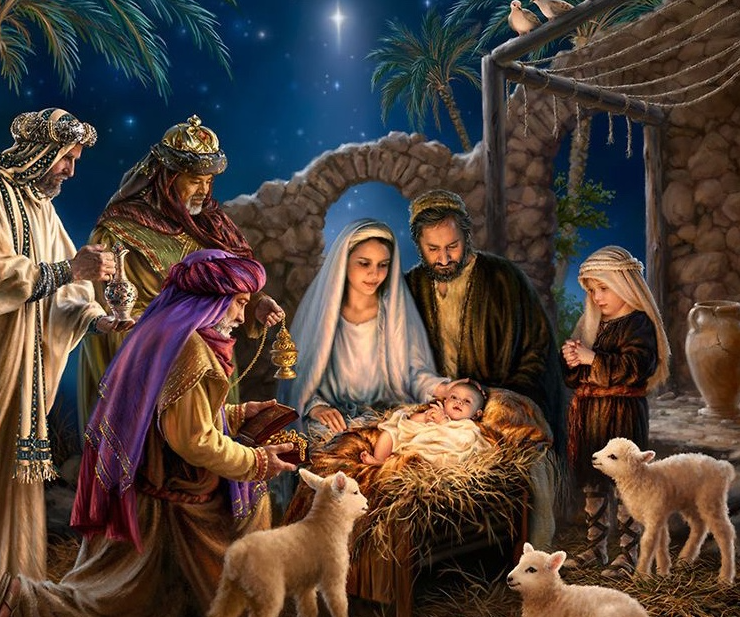 예배
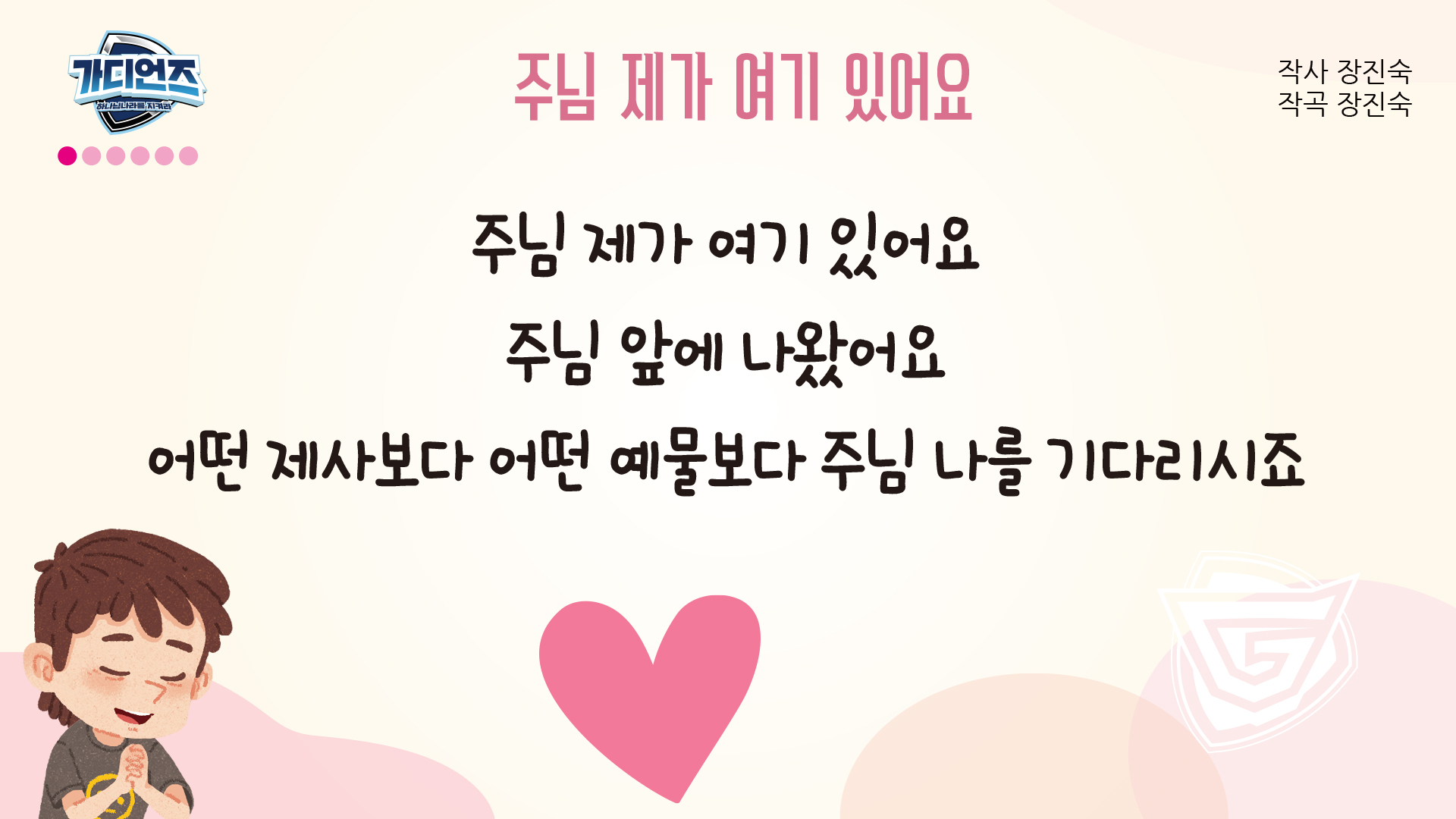 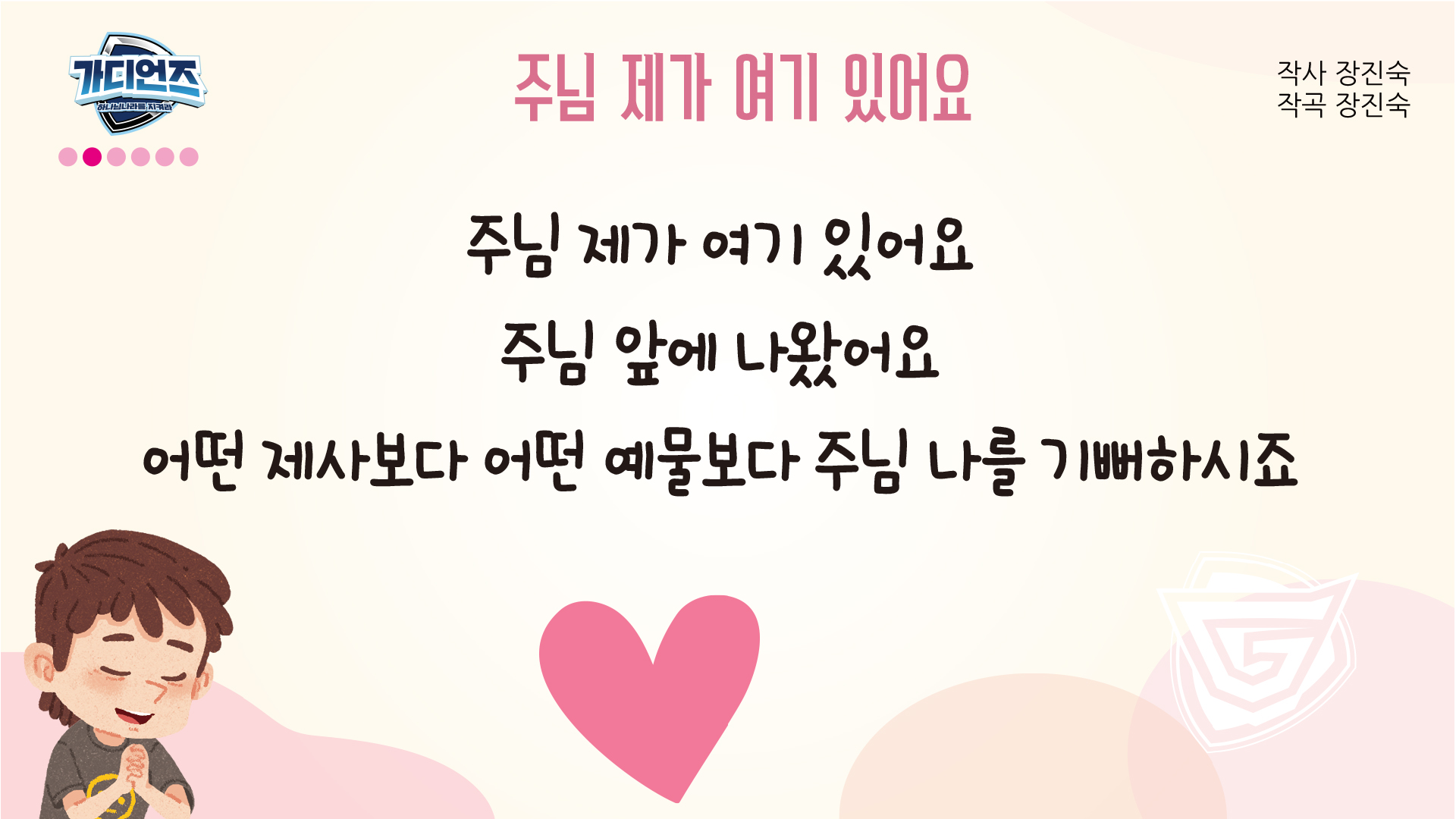 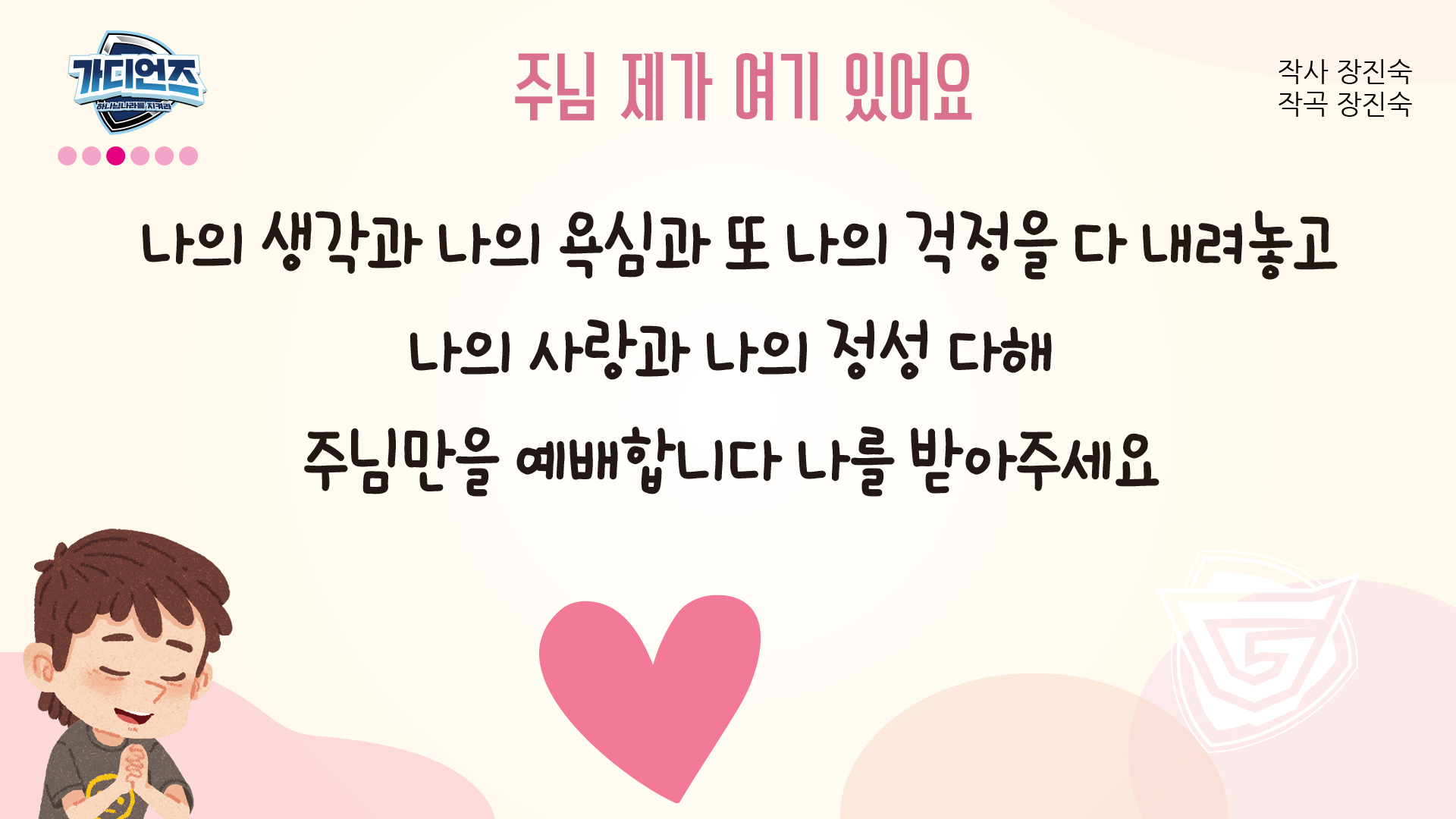 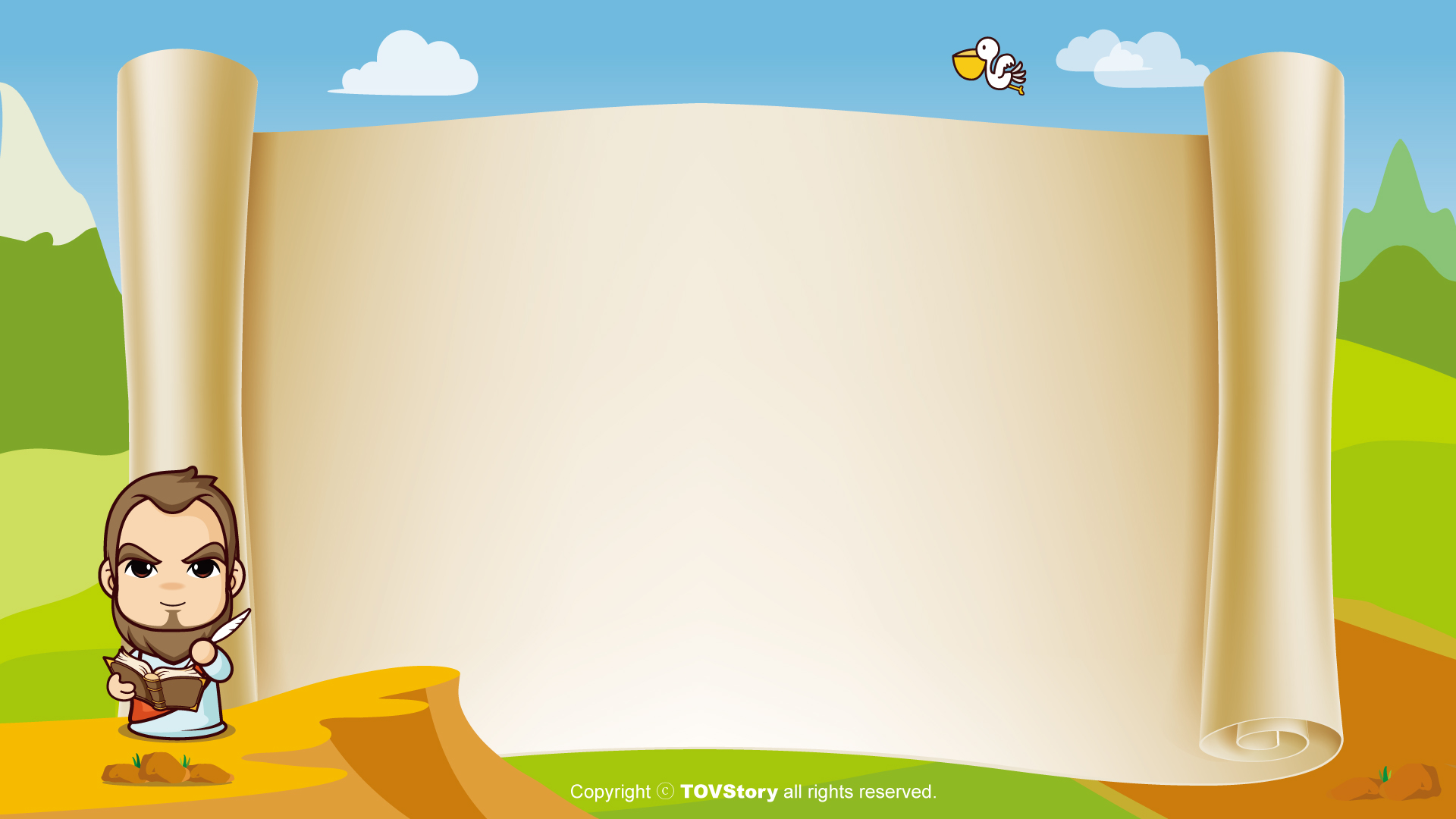 사도신경
전능하사 천지를 만드신
하나님 아버지를 내가 믿사오며,
그 외아들 우리 주
예수 그리스도를 믿사오니,
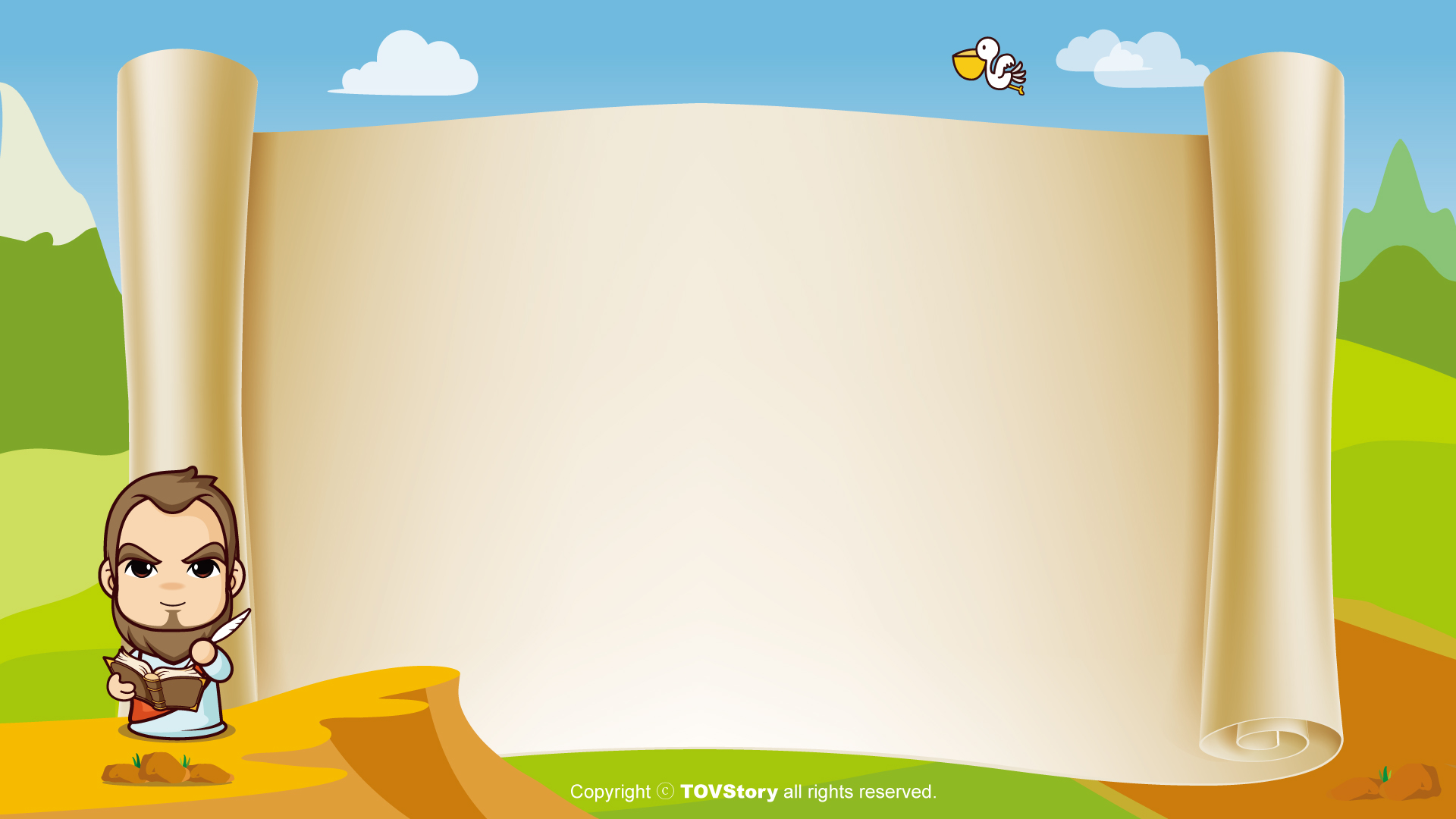 사도신경
이는 성령으로 잉태하사
동정녀 마리아에게 나시고,
본디오 빌라도에게 고난을 받으사,
십자가에 못박혀 죽으시고,
장사한 지 사흘 만에 죽은 자
가운데서 다시 살아나시며,
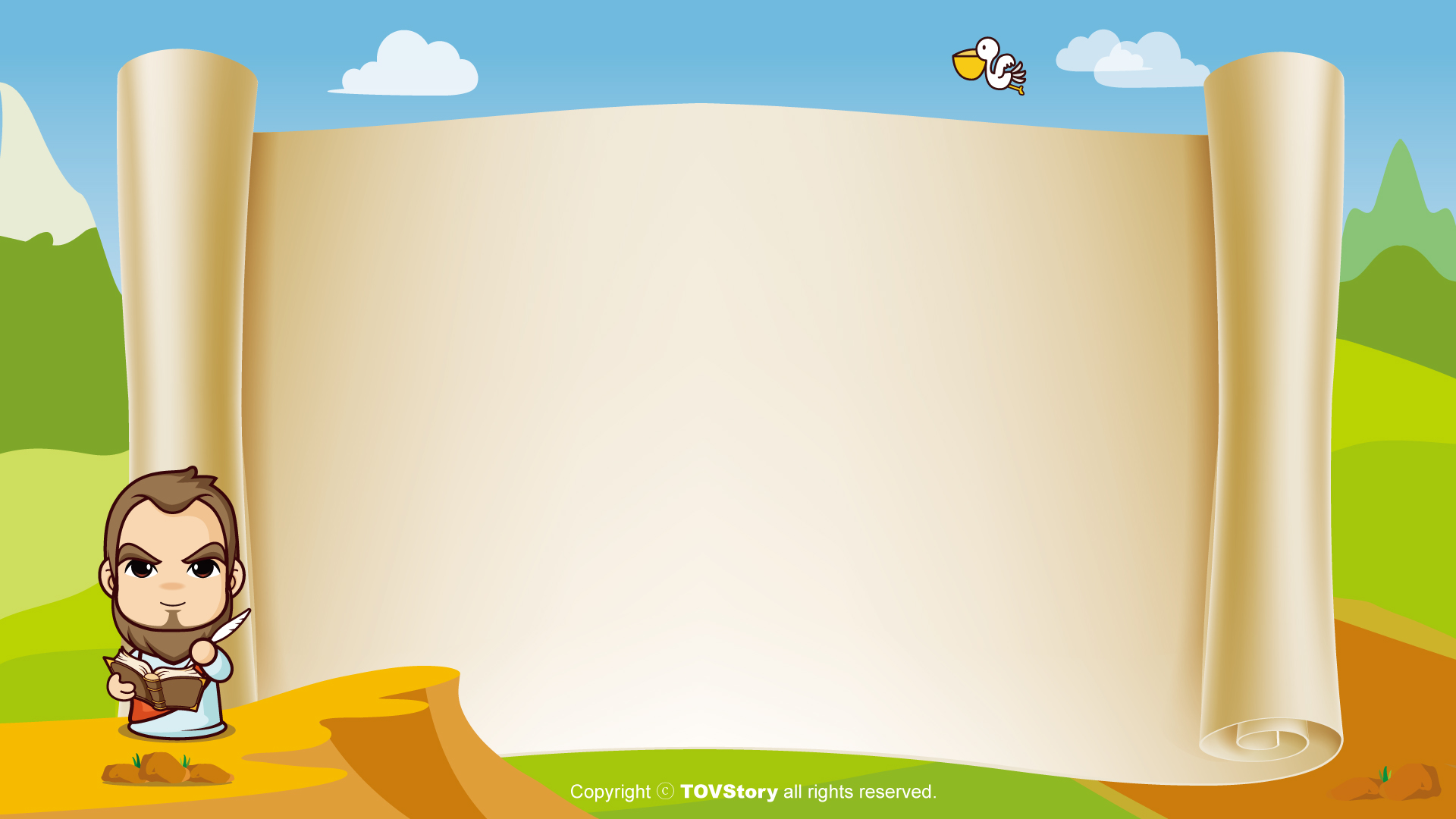 사도신경
하늘에 오르사,
전능하신 하나님 우편에 앉아
계시다가, 저리로서 산 자와
죽은 자를 심판하러 오시리라.
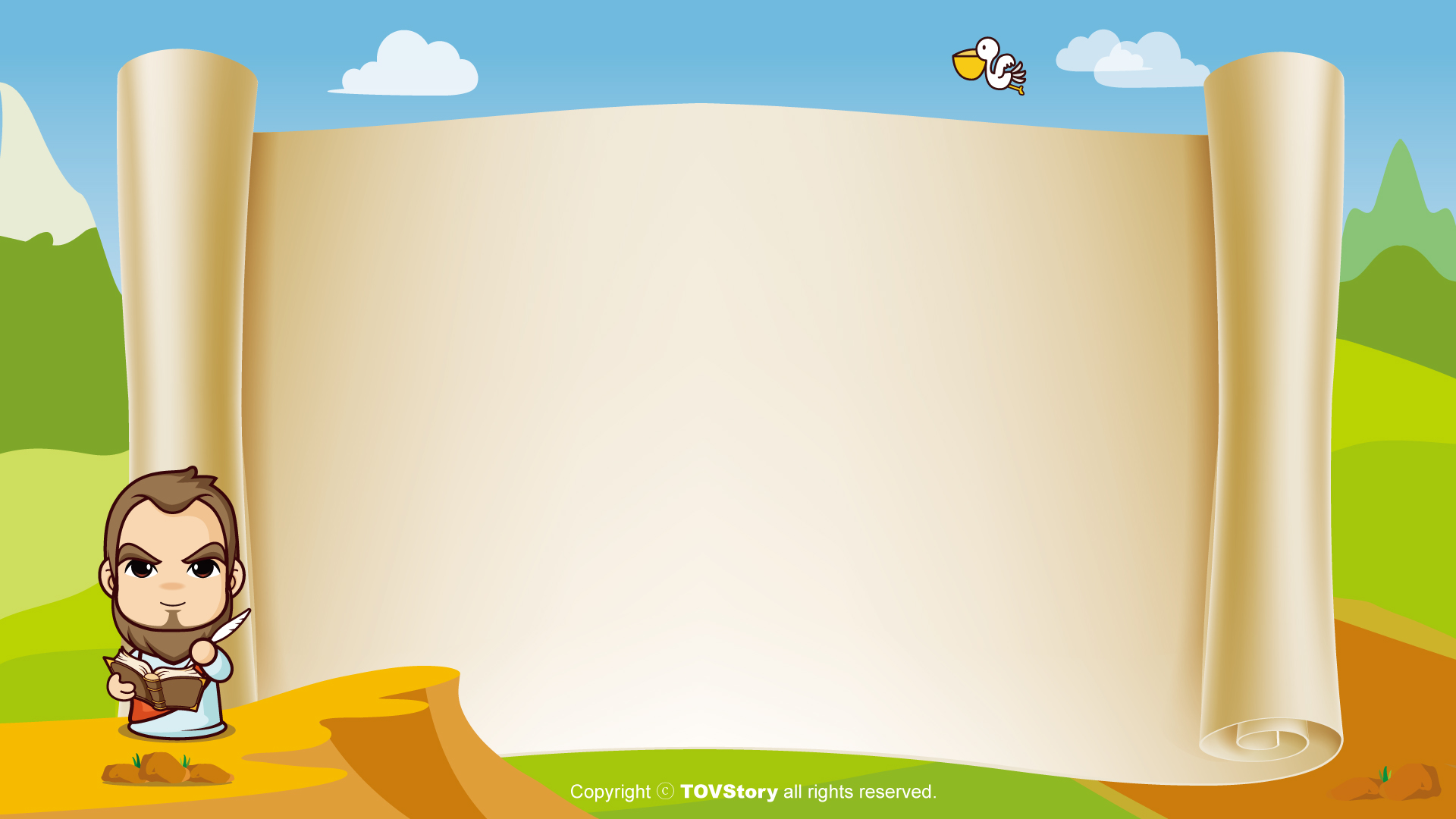 사도신경
성령을 믿사오며, 거룩한 공회와,
성도가 서로 교통하는 것과, 
 죄를 사하여 주시는 것과,
몸이 다시 사는 것과,
영원히 사는 것을 믿사옵나이다.
아멘
손과 발과 입
손손손 예쁜 손은 어떤 어떤 손일까
손손손 예쁜 손은 어떤 어떤 손일까
하나님께 두 손 모아 기도하는 손
친구에게 맛있는 것 나눠주는 손
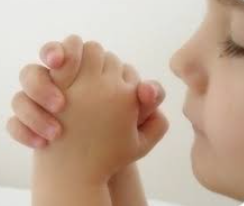 입입입 예쁜 입은 어떤 어떤 입일까
입입입 예쁜 입은 어떤 어떤 입일까
하나님께 기쁘게 찬양하는 입
울고 있는 친구를 달래주는 입
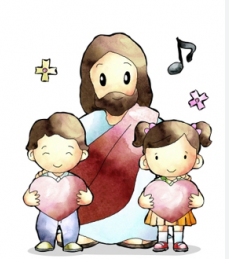 발발발 예쁜 발은 어떤 어떤 발일까
발발발 예쁜 발은 어떤 어떤 발일까
하나님께 예배하러 교회 가는 발
믿음 없는 친구를 전도하는 발
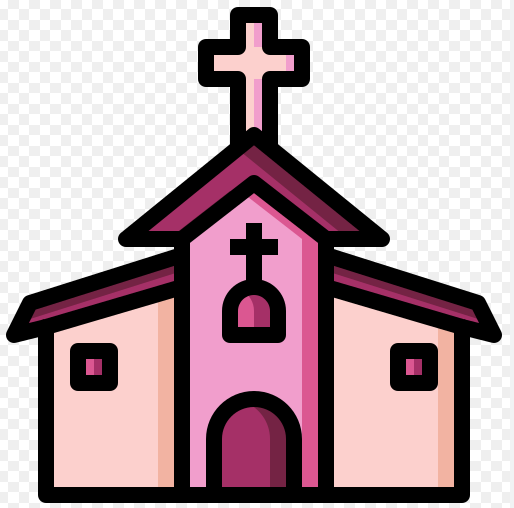 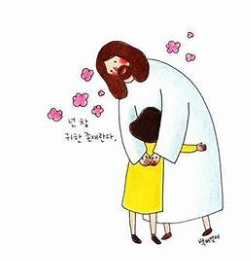 대표기도
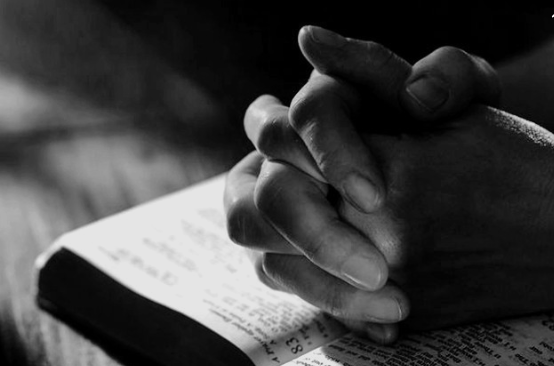 말씀속으로
좋아 좋아 좋아 좋아 하나님 말씀
신나 신나 신나 신나 말씀 듣는 것
하나님 말씀 들려주세요
말씀 속으로 슝~! 말씀 속으로 슝~~!
말씀
헌금 시간
동전 하나 동전 둘 
칠일 동안 모아서 
하나님께 드려요 
기쁨으로 드려요
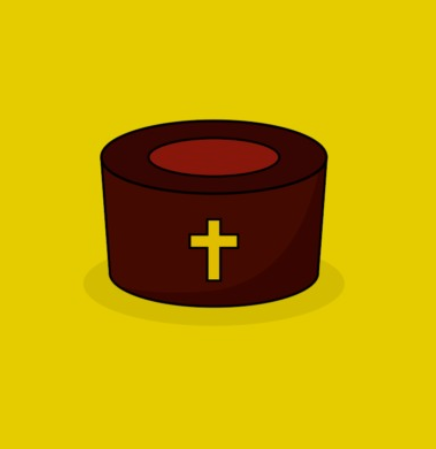 먹고 싶고 갖고 싶은 
욕심도 있지만 
예쁜 마음 정성모아 
하나님께 드려요
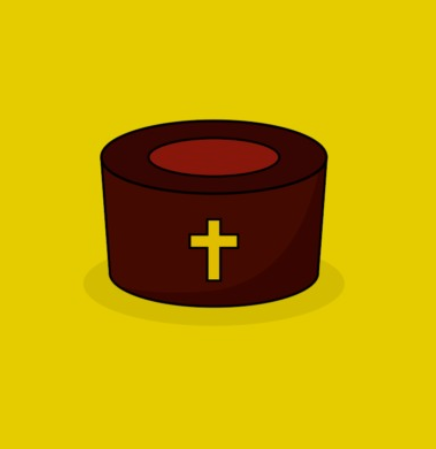 헌금 기도
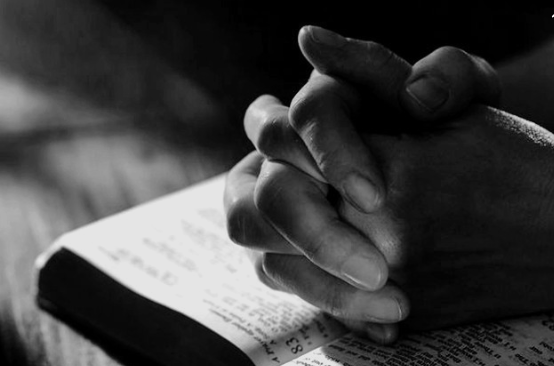 광고
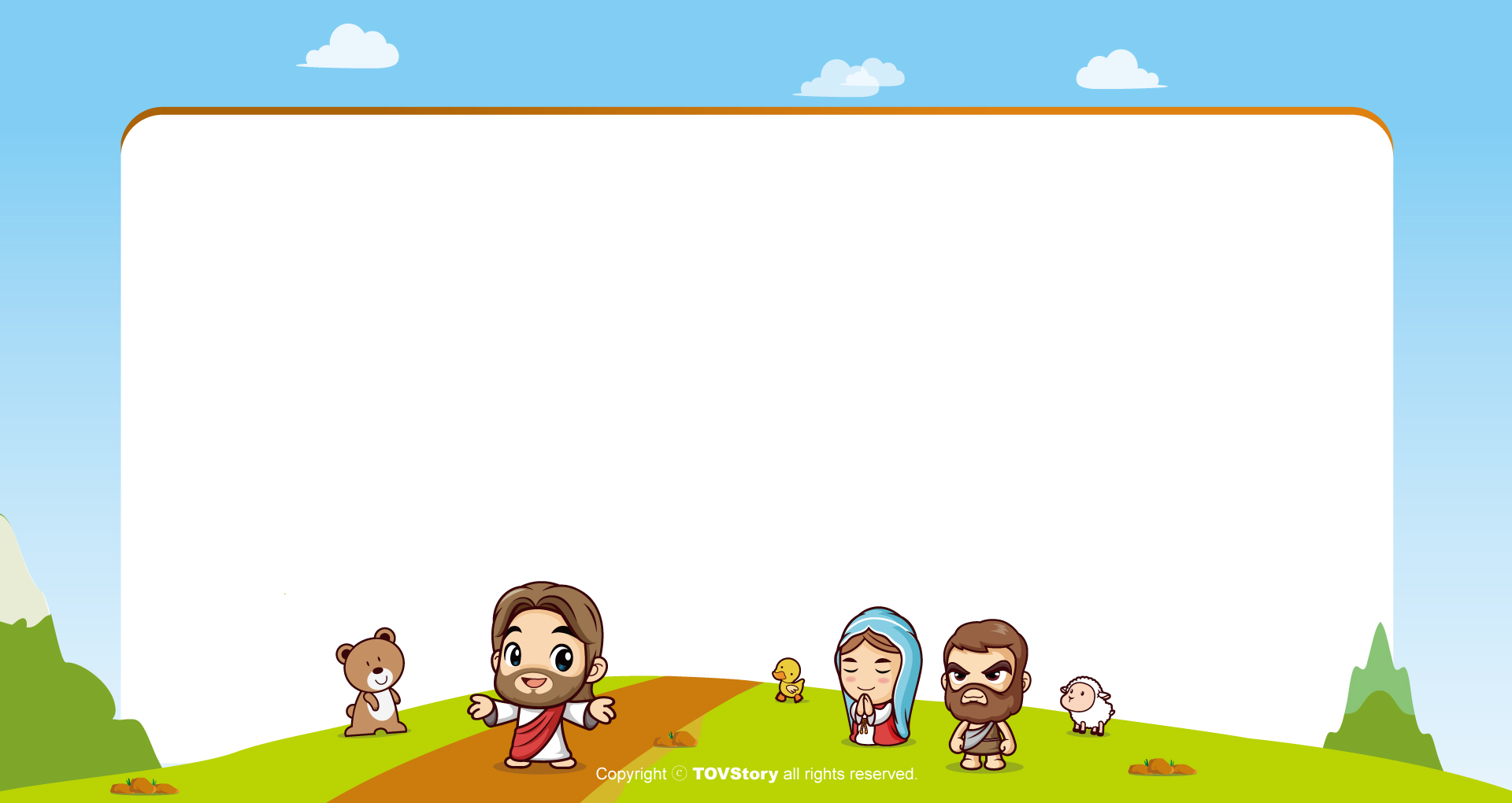 주기도문
하늘에 계신 우리 아버지여,
이름이 거룩히 여김을 받으시오며,
나라가 임하시오며,
뜻이 하늘에서 이루어진 것같이
땅에서도 이루어 지이다.
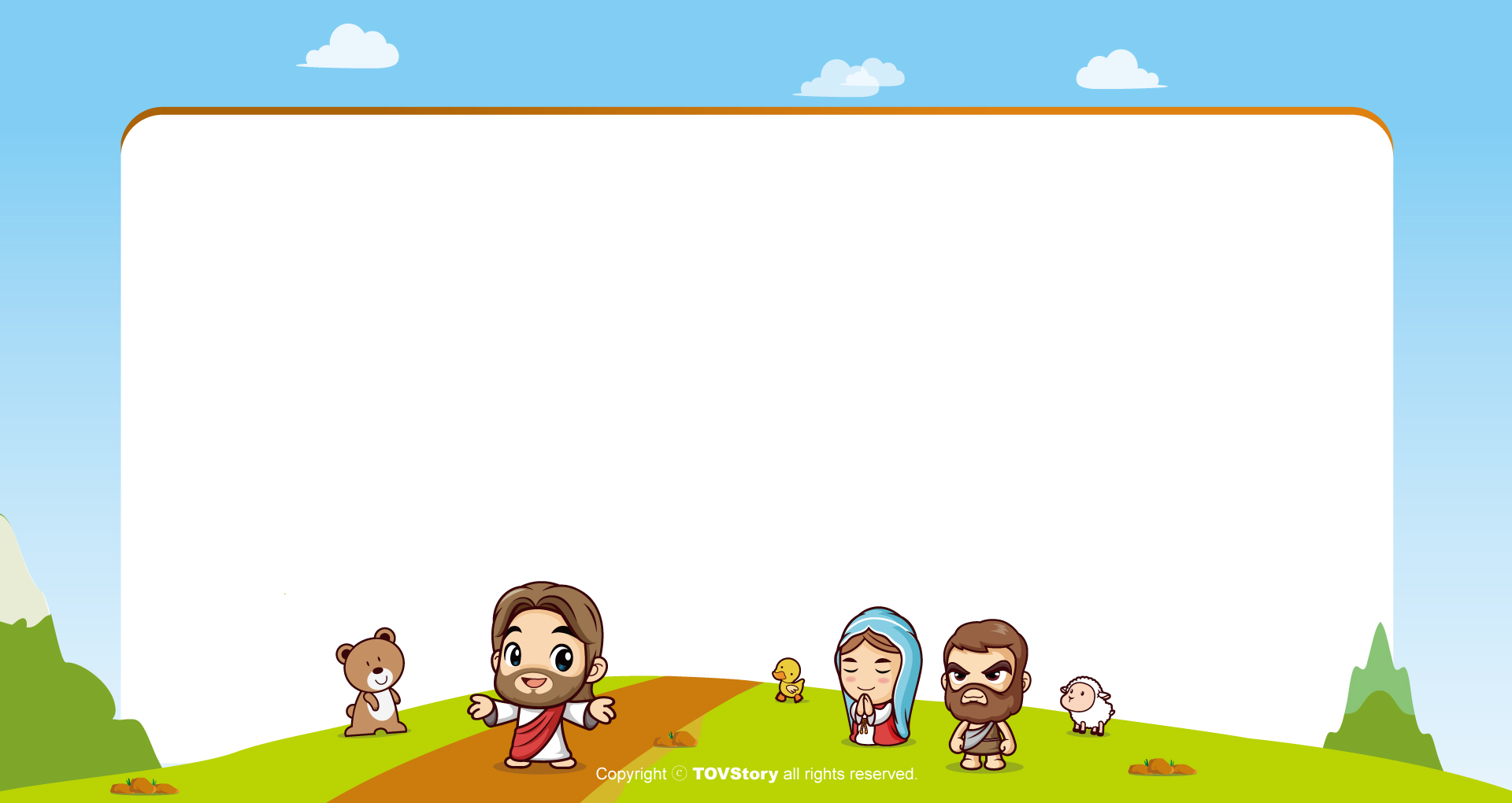 주기도문
오늘 우리에게 일용할 양식을 주시옵고,
우리가 우리에게 죄 지은 자를
사하여 준 것같이
우리 죄를 사하여 주시옵고,
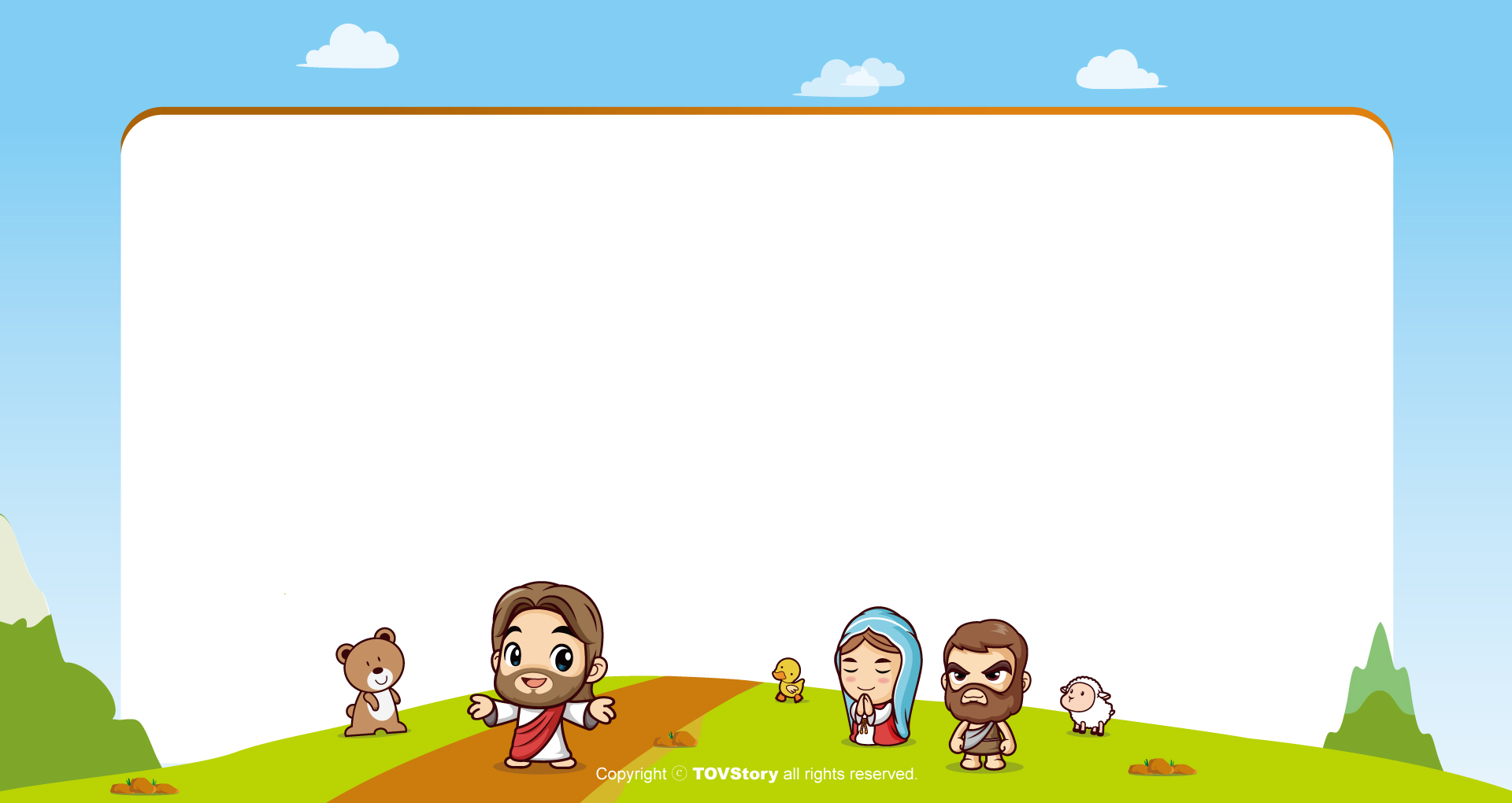 주기도문
우리를 시험에 들게 하지 마시옵고,
다만 악에서 구하시옵소서.
나라와 권세와 영광이 아버지께
영원히 있사옵나이다.
 아멘.
감사합니다.